Elena’s social media & marketing
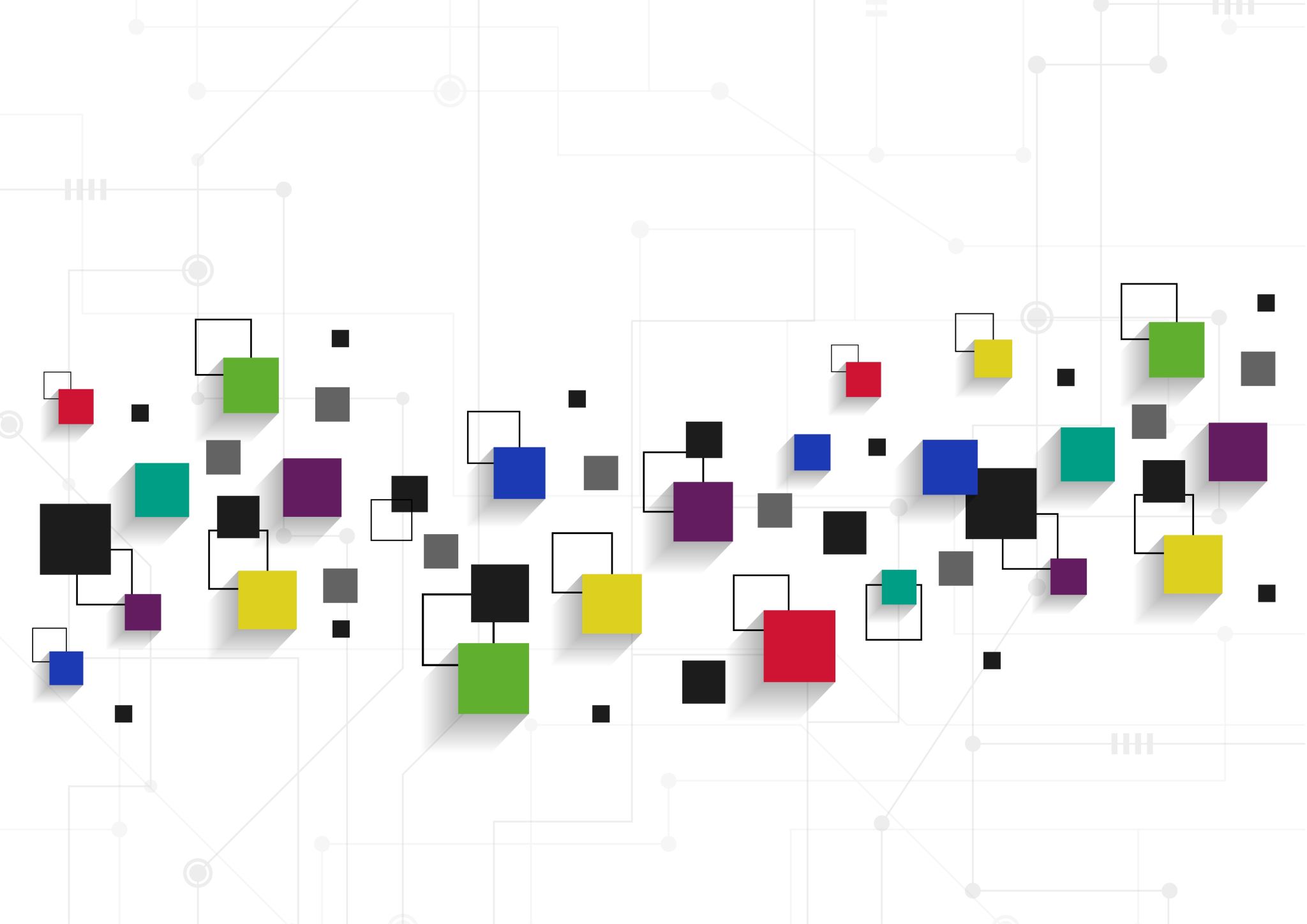 My social media
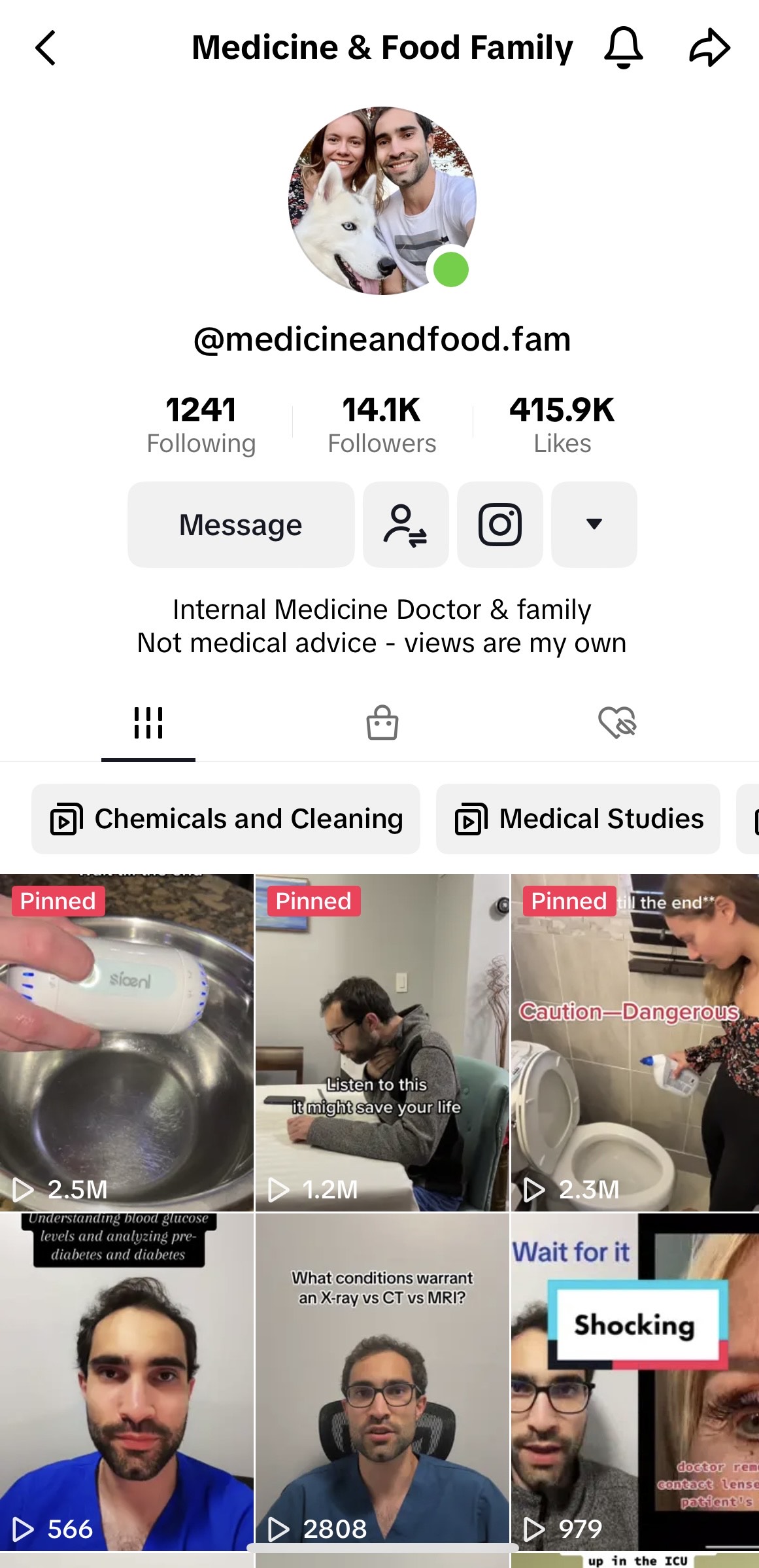 TikTok: @medicineandfood.fam 14K followers, 416K video likes, 2.5 million views on our most successful video.
Mostly, featuring my partner, Dr. Alex – Managed only by me.
https://www.tiktok.com/t/ZTRQFR6cf/

Instagram: @elenakefi – 1612 followers, 3 paid collabs.
EJ GOURMET LOGO DESIGN IDEation
NORTH SHORE FARMS – gif cREATION Example*click image to start gif
HERAKLION FLAVORS INSTAGRAM FEED and LOGO DESIGN ideation
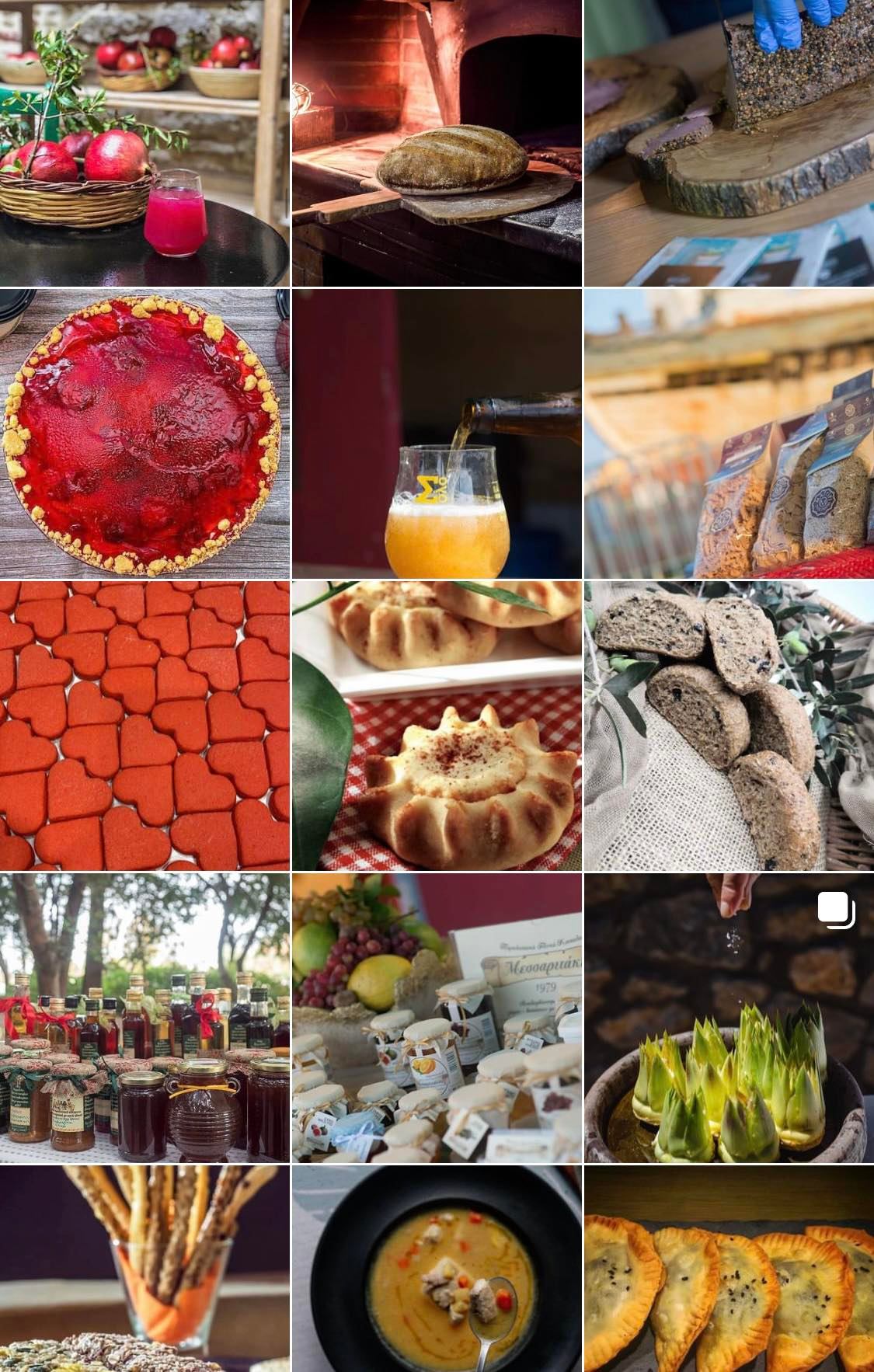 National Hellenic Student Association (NHSA) FLYER
Artistic direction for MAKE Beauty Website & product configuration
https://www.makebeauty.com/
DESIGN & Part of EMAIL campaign FOR JEWERLY BRAND BY MARGO MIKIL
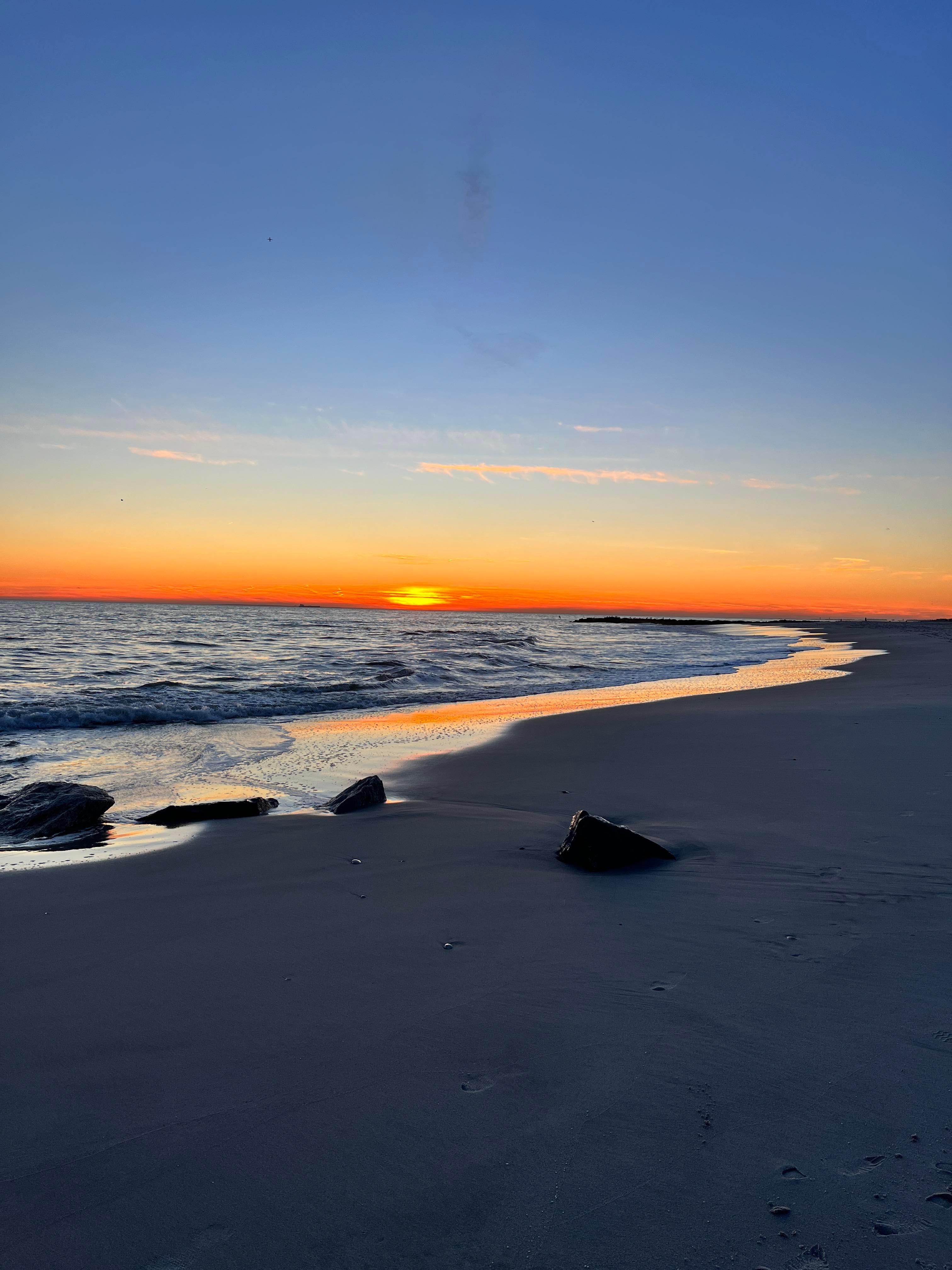 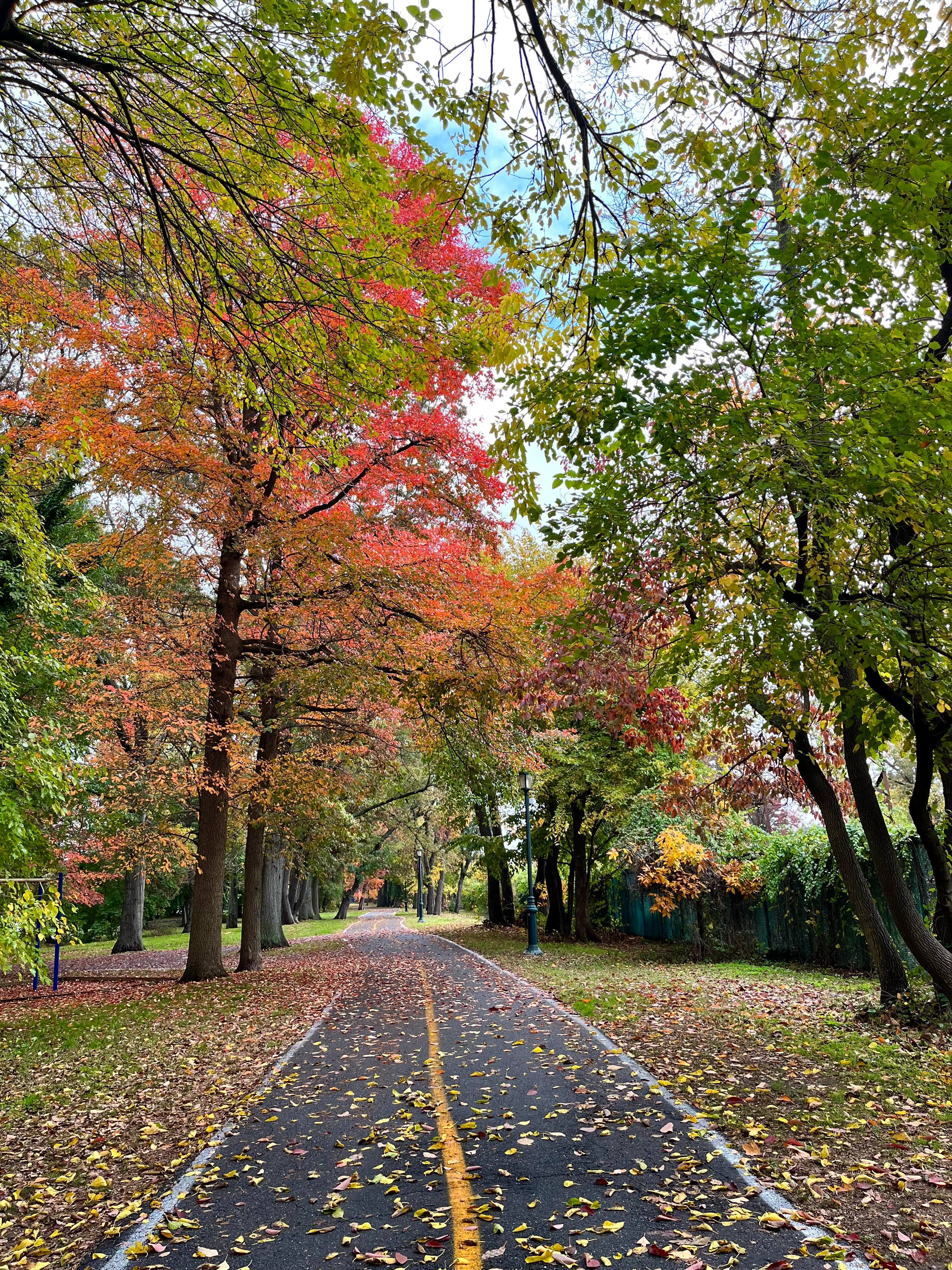 NATUREPHOTOJOURNALIST (MY PHOTOGRAPHY INSTAGRAM FEED)
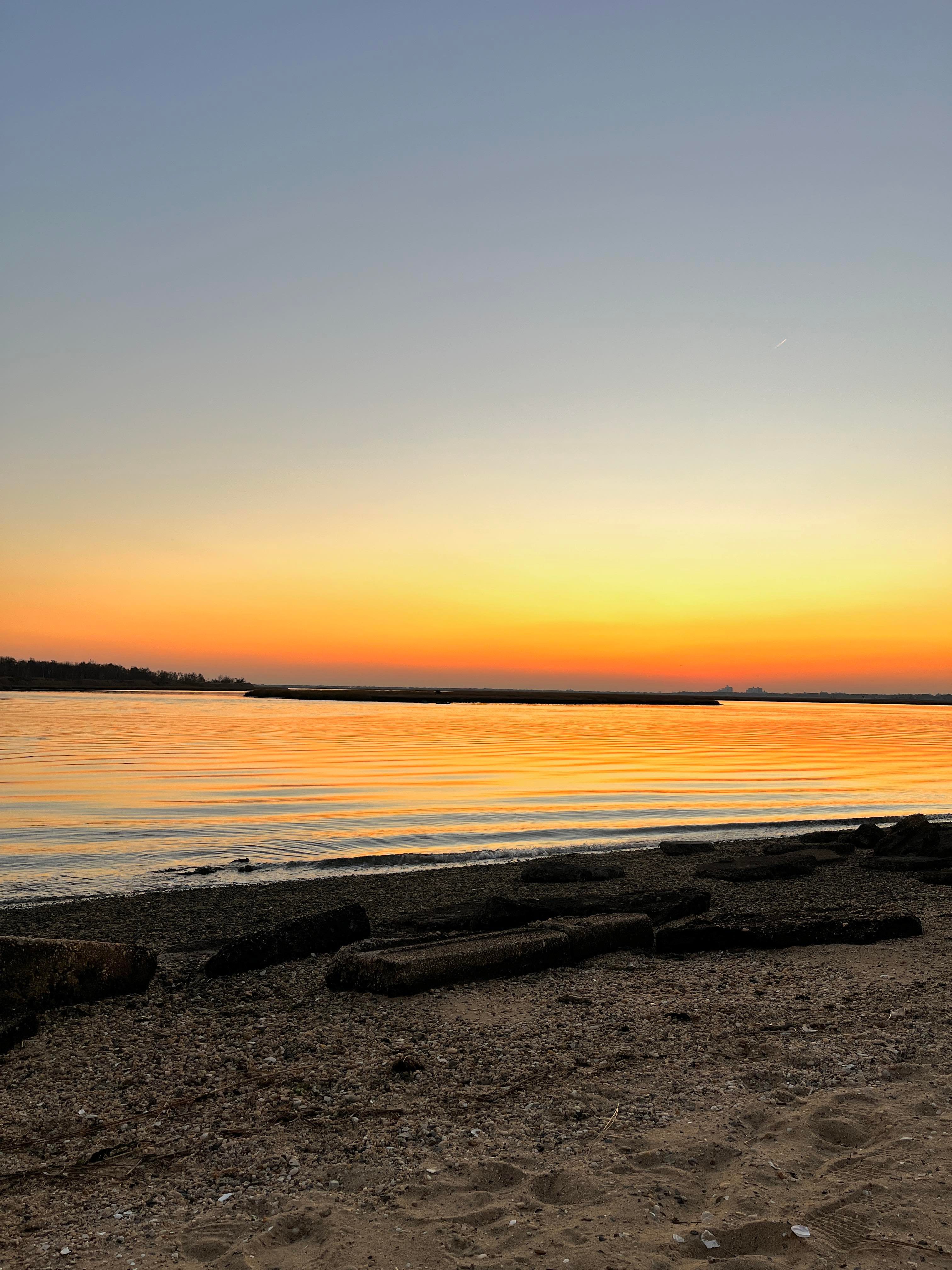 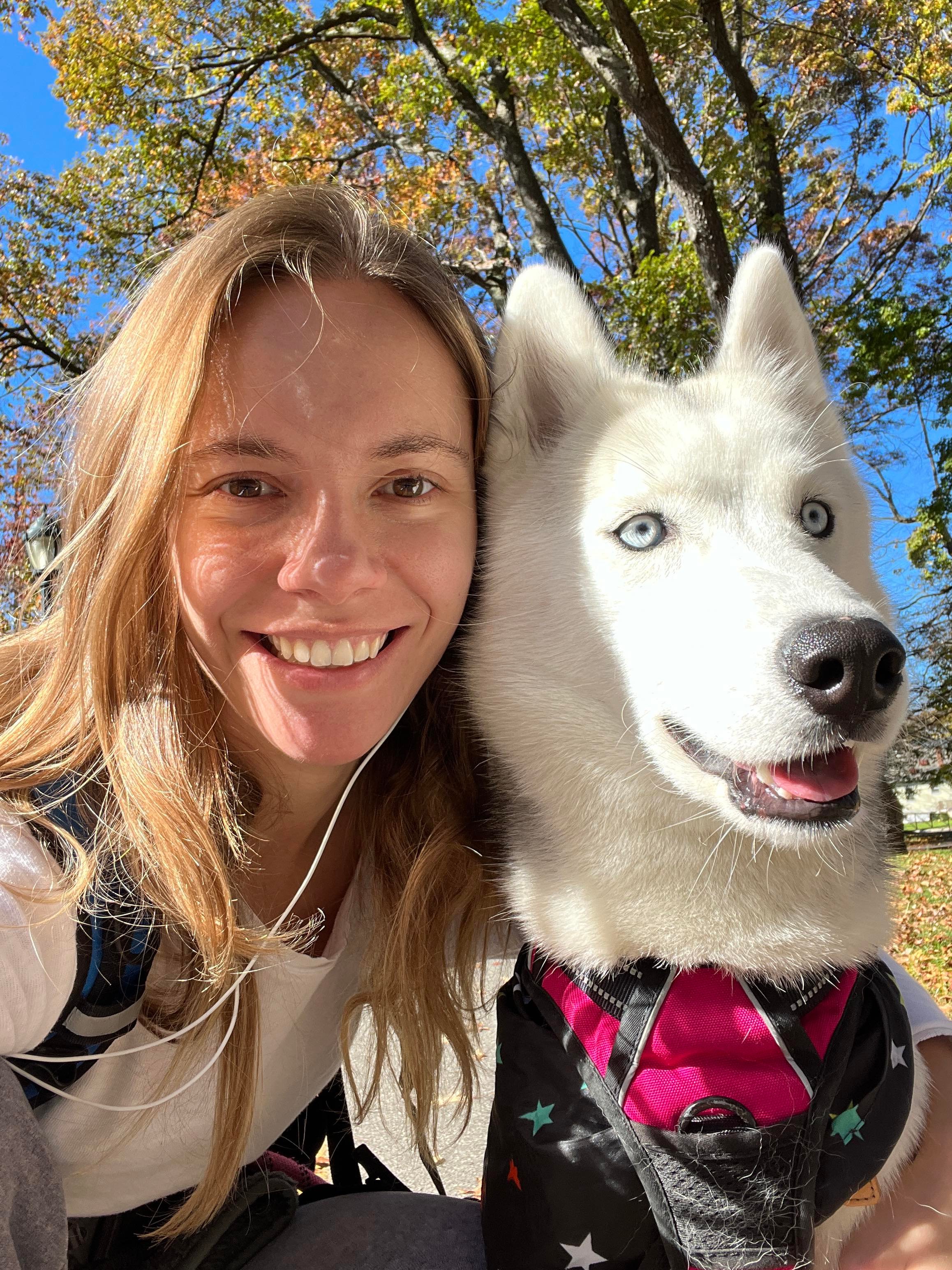 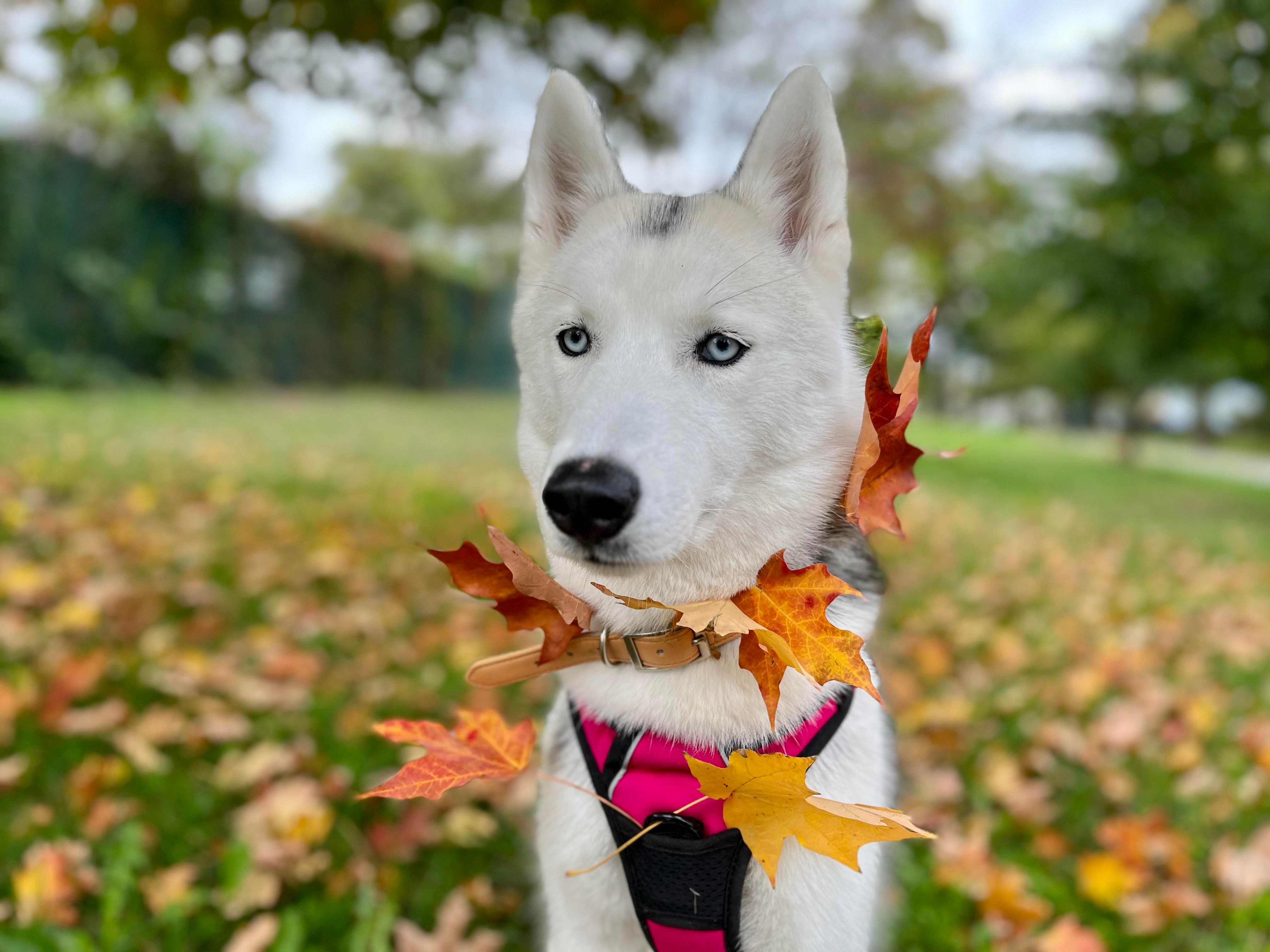 Icehusky_Angel (Angel’s INSTAGRAM FEED)
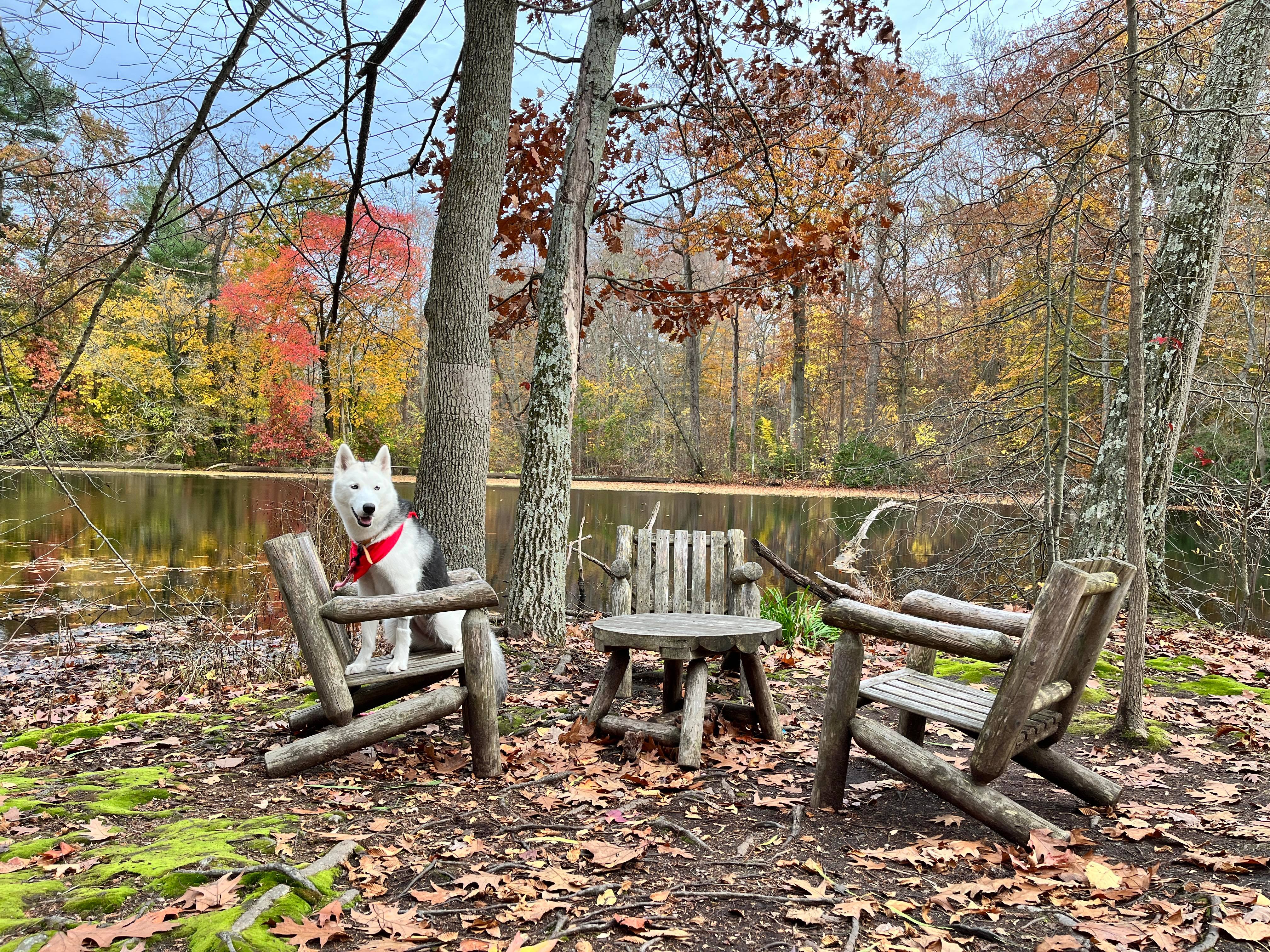